Combinatorially Homomorphic Encryption
Yuval Ishai, Eyal Kushnir, and Ron Rothblum

Technion
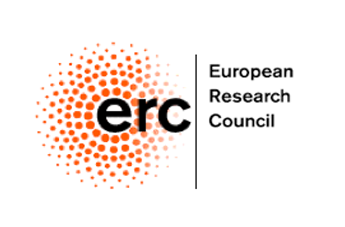 Funded by the European Union. Views and opinions expressed are however those of the author(s) only and do not necessarily reflect those of the European Union or the European Research Council. 
Neither the European Union nor the granting authority can be held responsible for them.
[Speaker Notes: This talk is about Homomorphic Encryption, and about defining it through combinatorial measures. It is a joint work with Yuval Ishai and Ron Rothblum.]
Homomorphic Encryption[Rivest-Adleman-Dertouzos 1978]
2
[Speaker Notes: The notion of homomorphic encryption was introduced by Rivest, Adleman and Dertouzos with the general idea of an encryption scheme that allows computation over it. Informally an only for intuition, it means that there exists an efficient trasformation that given a function f and an encryption of x outputs something that behaves like an encryption of f(x). 
This idea is very powerfull, and led to many interesting and useful applications such as online voting and outsourced computation. However, when we try to formally define this idea, we stumble upon a number of issues. For example, turns out that to for many application it’s ok even if the output of the evaluation isn’t distributed exactly like valid ciphertexts, so what is the minimal requirement? Another question is which functions the evaluation algorithm should support? support for EVERY possible function turns out to be very hard to accomplish, and moreover, there are many HE schemes that doesn’t support evaluation of ANY function, and still found to be very useful. On the other hand, the existense of a single function that can be evaluated can be trivially achieved with any encryption scheme. So the question that arises is – where do you draw the line. Our goal in this work, is to advance towards some canonical definition, that will base HE as a standard cryptographic primitive.]
Homomorphic EncryptionBG / AG
Before Gentry / 
After Gentry
3
[Speaker Notes: So let’s take a look on existing defintions HE. In the homomorphic encryption world we divide the time to two periods, BG and AG, before gentry and after gentry. So, BG, A commonly used way to define HE is by the “linearly” or ”additively” homomorphic encryption notion. It is an algebraic-based notion, inspired by the number-theory based schemes available at that time. The plaintext and ciphertext spaces can be thought of as algebraic groups, while the encryption function is homomorphism from one group to the other. 
Defining HE this way is very limiting. It captures only number-theoretic based scheme and it doesn’t capture lattice based shcemes that support only bounded number of linear operation, and also doesn’t operate over proper algraic group, and also it doesn’t capture non-–linear homomorphisms such as FHE.]
Homomorphic EncryptionBG / AG
Private-key version. Analogous in PKE setting.
4
[Speaker Notes: After Gentry, the common way to define HE is by the compactness-based definition. The scheme is homomorphic with respect to some predefined circuit class. And we have an efficient transformation that given a circuit from the class and encryptions of x_1 to x_n, outputs something that can be decrypted to c of x_1 to x_n
To make this nontrivial, a key property the scheme must satisfy is ”compactness”, which roughly means that the size of the output of the homomorphic evaluation algorithm is smaller than the size of the circuit. But It can also mean other things.

There are couple of issues with defining HE this way as well. First of all, it brings us back the the questions from the first slide. Which circuit classes the scheme should support to make this notion non-trivial? Support for all circuit classes is too strict, while supporting for some meaningless circuit class can be trivially achived with any encryption shceme. Also, it is not clear whay is the sufficient minimal notion of compactness.]
This work
Goal: Canonical definition for HE 
Clean, minimal and model independent
Captures “traditional” HE schemes
Respects relations between HE and other crypto primitives

We propose to define HE from the lens of combinatorial measures:
	Mainly Communication Complexity
	But also, VC-dimension
5
[Speaker Notes: In this work we propose to define HE using communication complexity tools. I now now present the definition, and then will show that schemes that are traditionally considered homomorphic are captured by our definition, and that applications known to be implied by HE are also implied by our definition.]
(Distributional) Communication Complexity[Yao 1979]
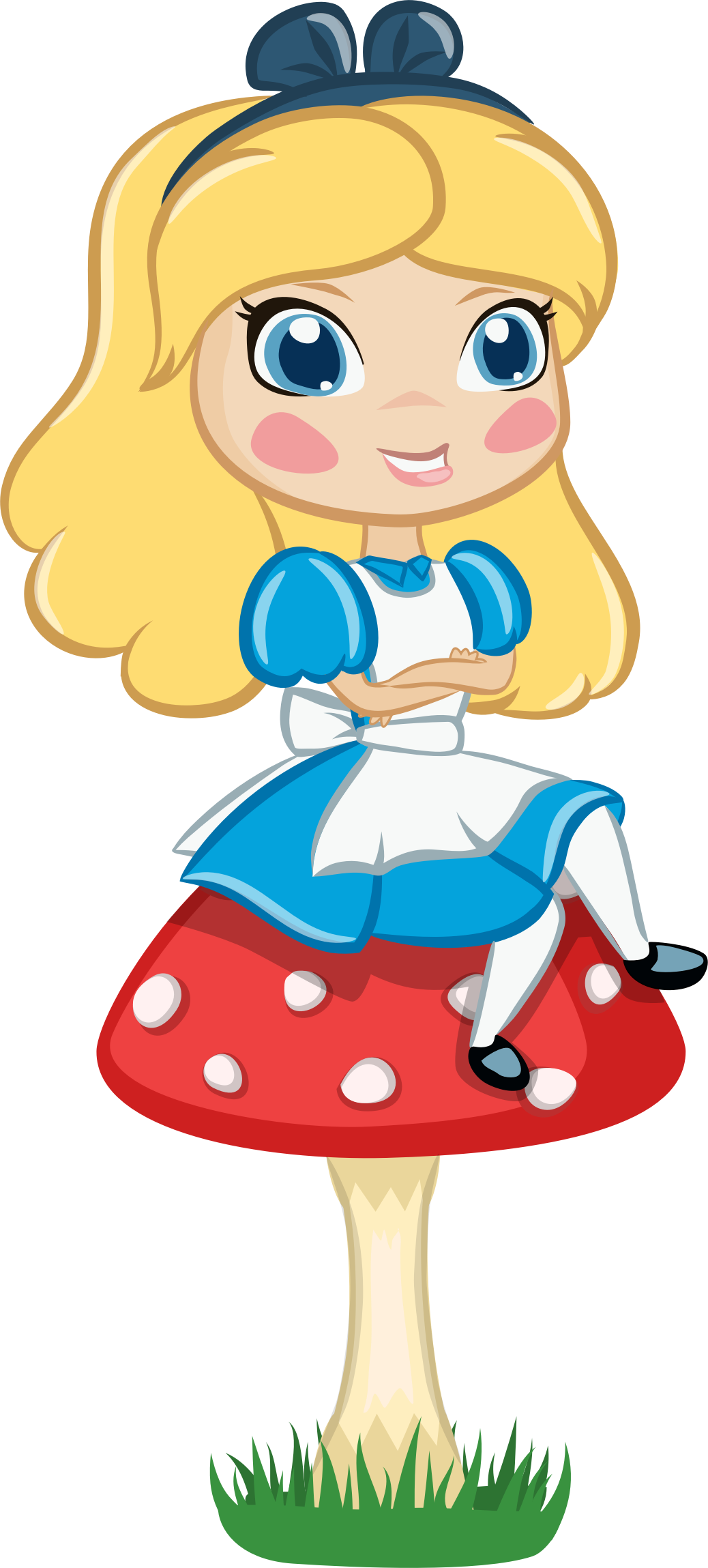 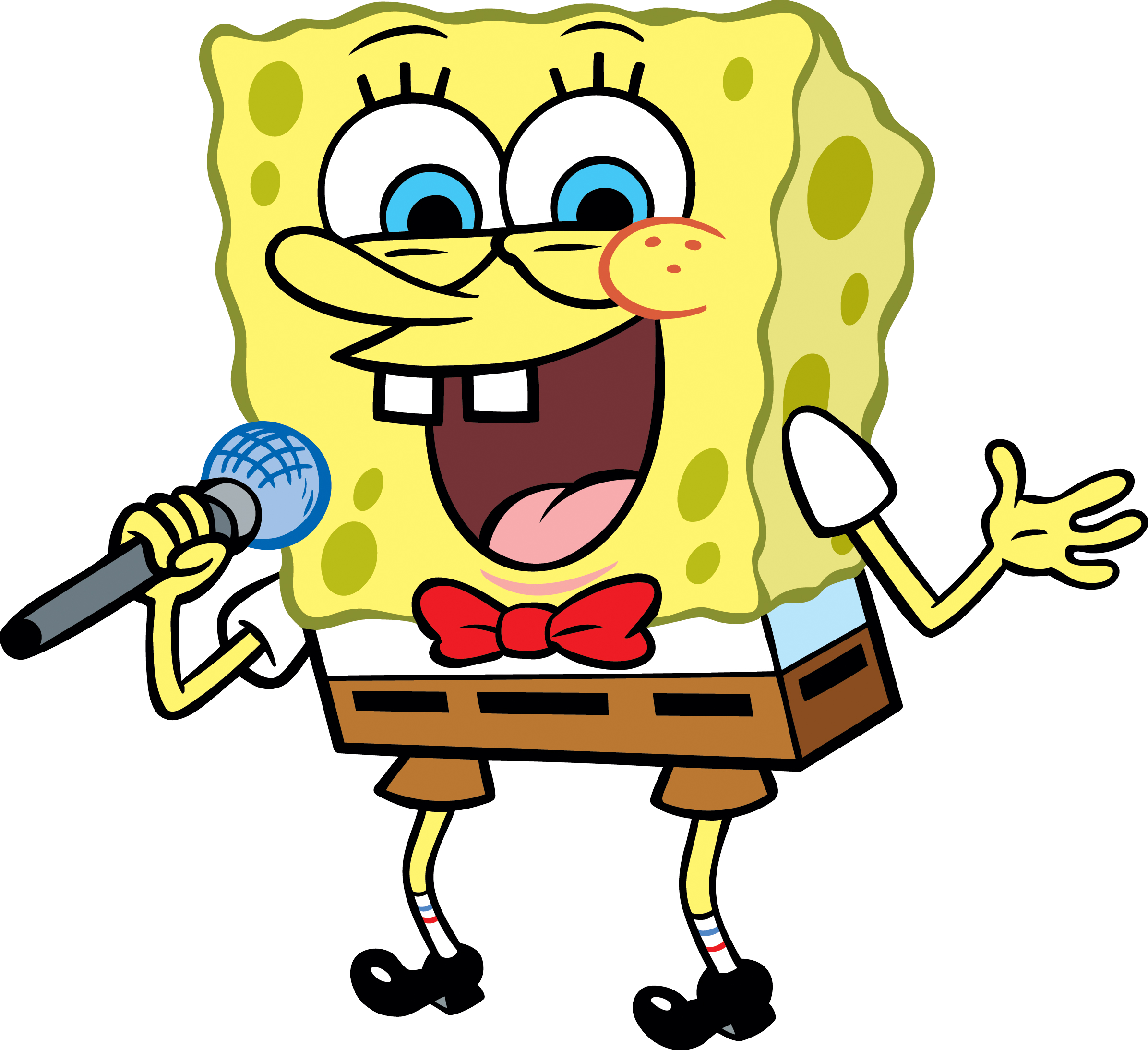 6
[Speaker Notes: Our work uses Communication Complexity tools, so I will now introduce some basic notions in it. The setting is that we have two parties, Alice and Bob, and we have a function f and an input distribution (X,Y) known to both. An input pair is sampled from the input distribution. Alice gets x while Bob gets y. Now, Alice needs to send Bob a message, and afterwards Bob needs to output f(x,y). They are both collaborating, so there in no secrecy requirements. A trivial solution is for Alice to send her entire input. However, for many functions we know that she can send a smaller message. The communication complexity of the function f over the input distibution (X,Y) with epsilon correctness, is the minimal number of bits Alice has to send so that Bob could output the correct value on epsilon-fraction of all possible inputs.  
A canonical example for this is the inner product function, over uniformly random binary vectors of size n. For this function and input distribution, we can prove that to get the correct answer on 2/3 of the inputs, Alice *must* send Bob omega of n bits.]
CC-Homomorphic Encryption
Analogous PKE version
Semantically secure
Exists some:
Eff. Sampleable product dist.
Standard setting
“Homomorphic” setting
PPT
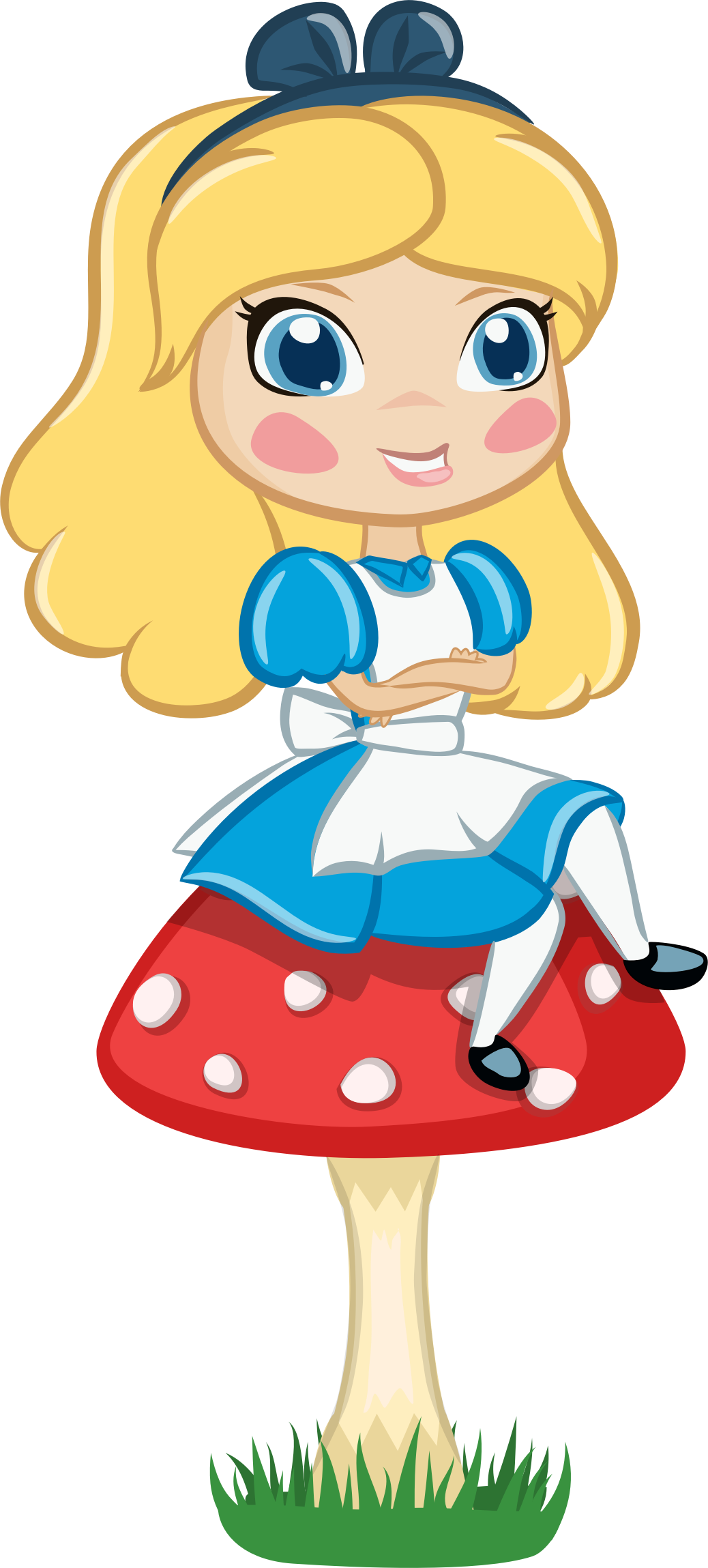 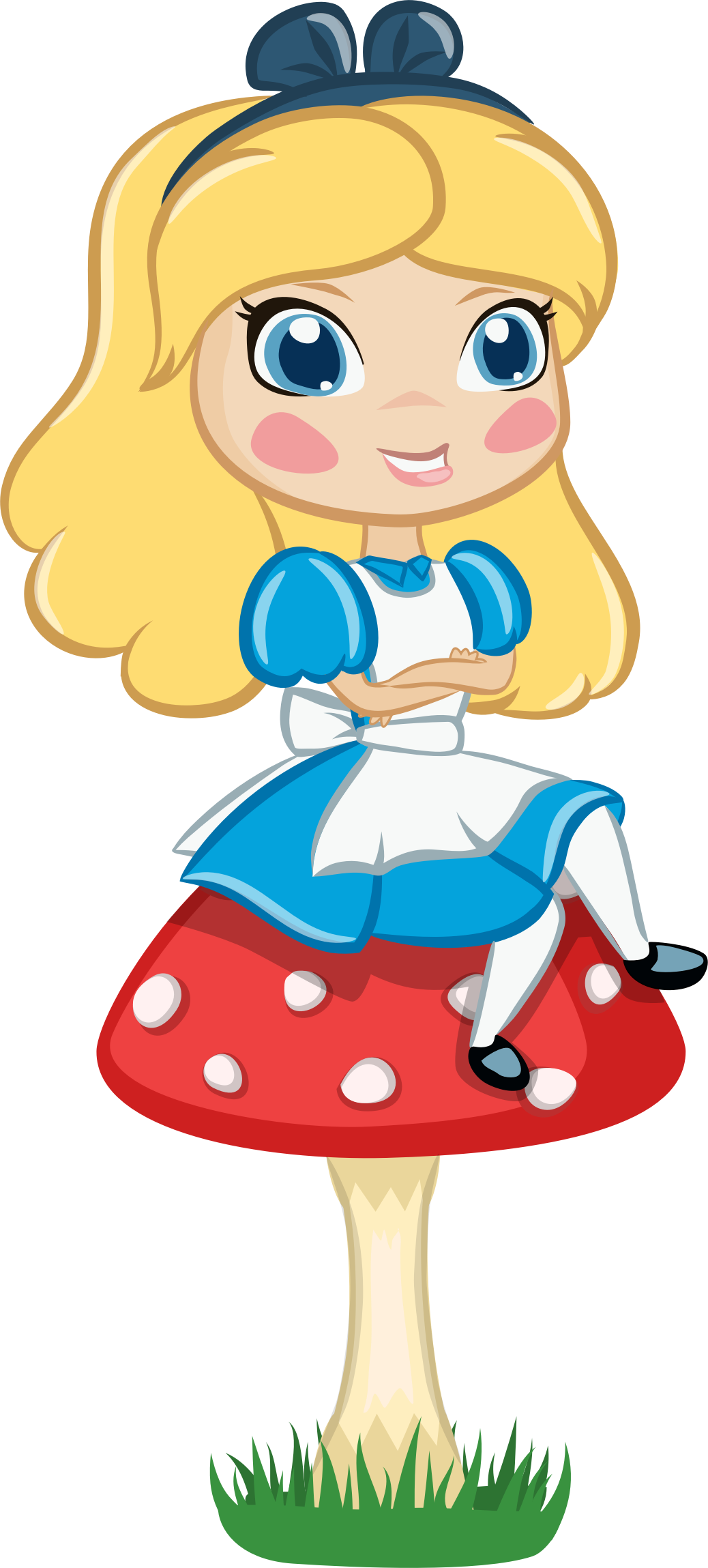 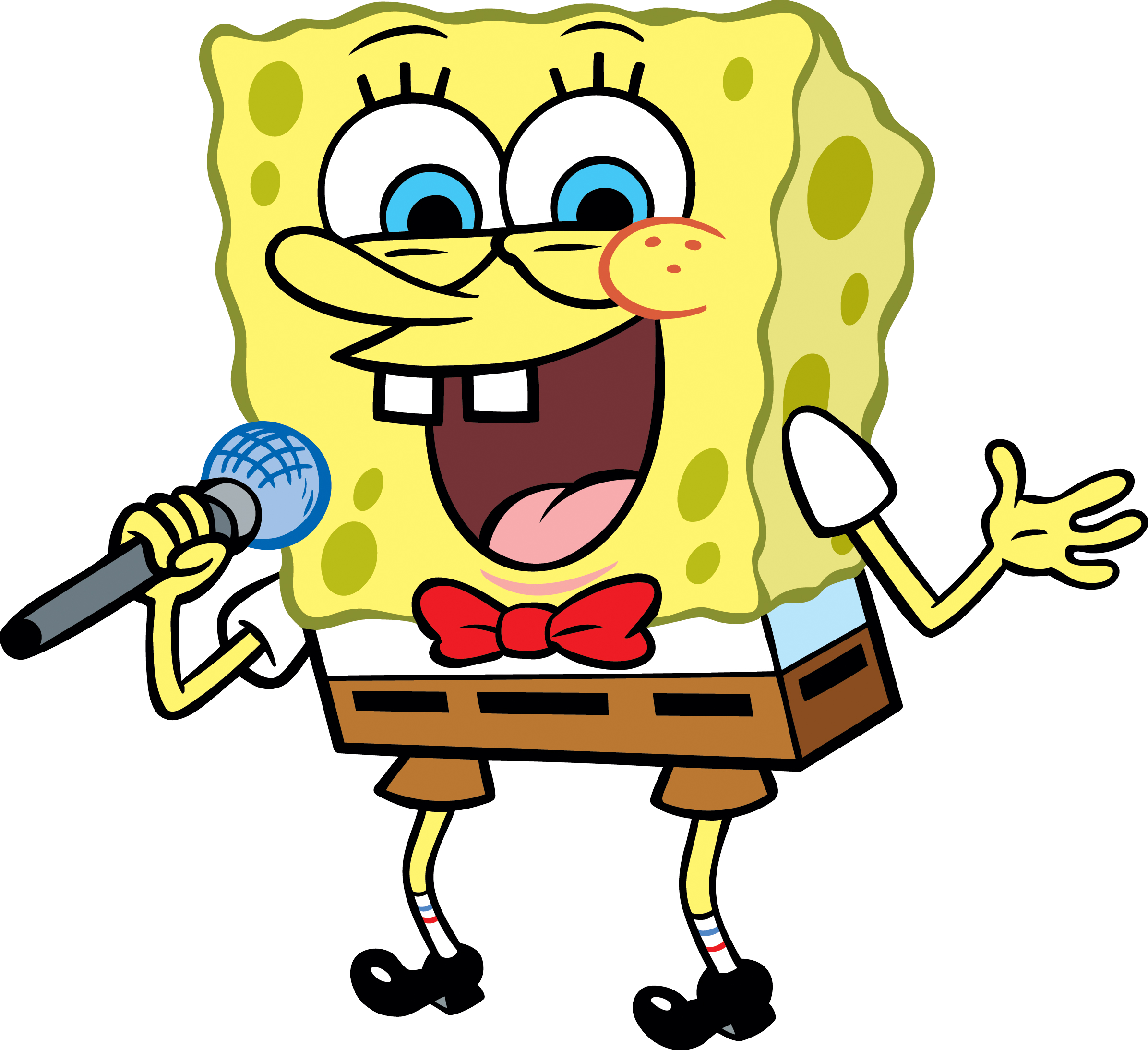 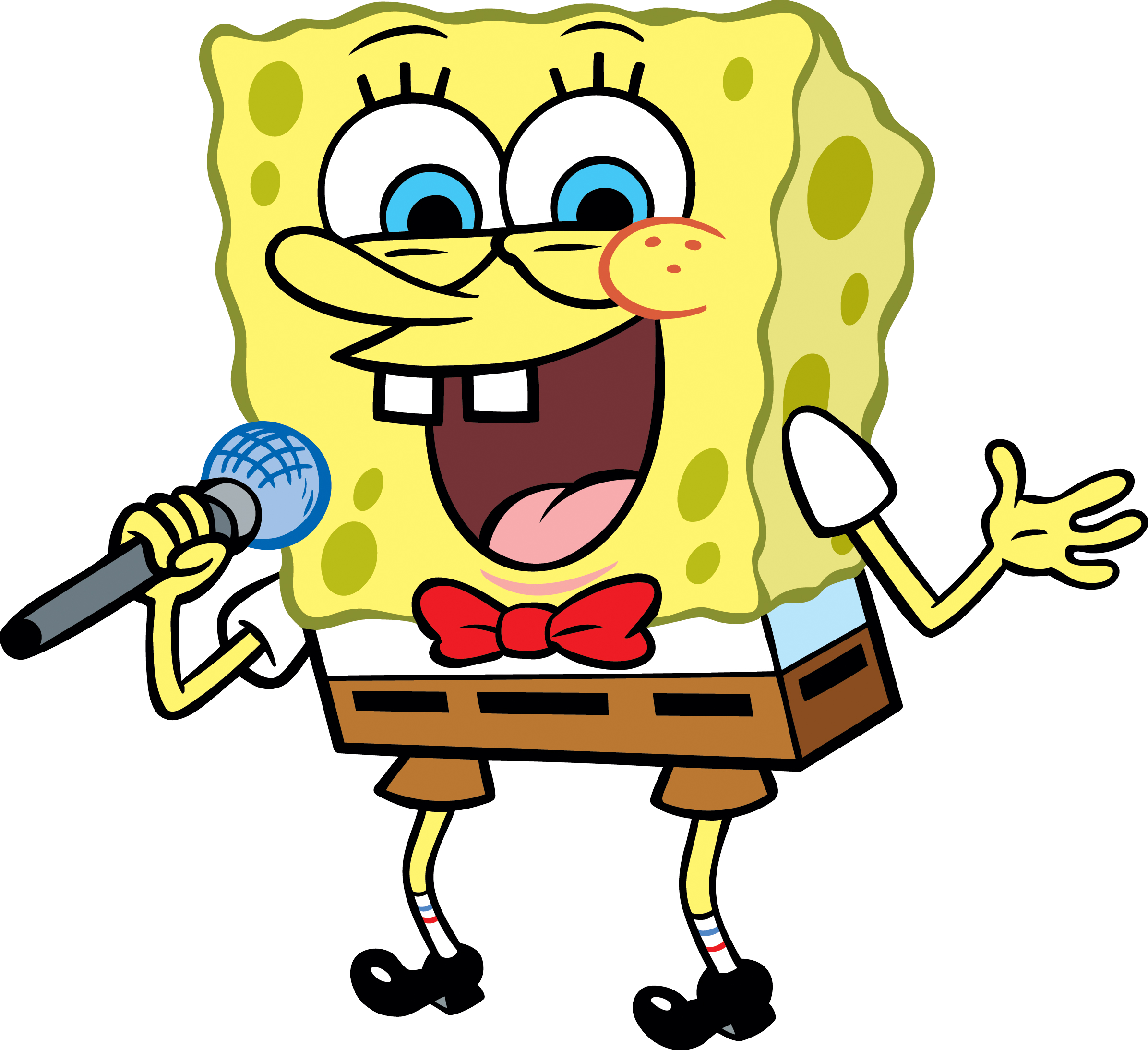 PPT
7
[Speaker Notes: The definition we propose is as follows. We say that an encryption scheme is “Communication Complexity homomorphic”, or CC-homomorphic for short, if there exists *some* function and input distribution, such that the following conditions hold. First of all, we require that computing the function on the input distribution requires c bits of communication. On the other hand, if Alice and Bob are computationally bounded, and we additionally give Alice an encryption of Bob’s input, and give Bob the secret key, then they can compute f using less than c bits of communication. 
Put it in other words, using the encryption of Bob’s input, Alice is able to “break” the communication lower bound of the standard setting. The idea of the definition is that an encryption scheme that satisfies this condition, is in fact malleable in some useful way. Which is what we conceptually mean when we call an encryption scheme homomorphic.]
This work
Goal: Canonical definition for HE 
  Clean, minimal and model independent
Captures “traditional” HE schemes
Respects relations between HE and other crypto primitives
8
[Speaker Notes: In this work we propose to define HE using communication complexity tools. I now now present the definition, and then will show that schemes that are traditionally considered homomorphic are captured by our definition, and that applications known to be implied by HE are also implied by our definition.]
CC-HE Instantiations
Thm: Any “OR-homomorphic” scheme is 
CC-homomorphic.
Thm: Any linearly HE scheme over 𝔽 is 
CC-homomorphic.
“Homomorphic” setting
PPT
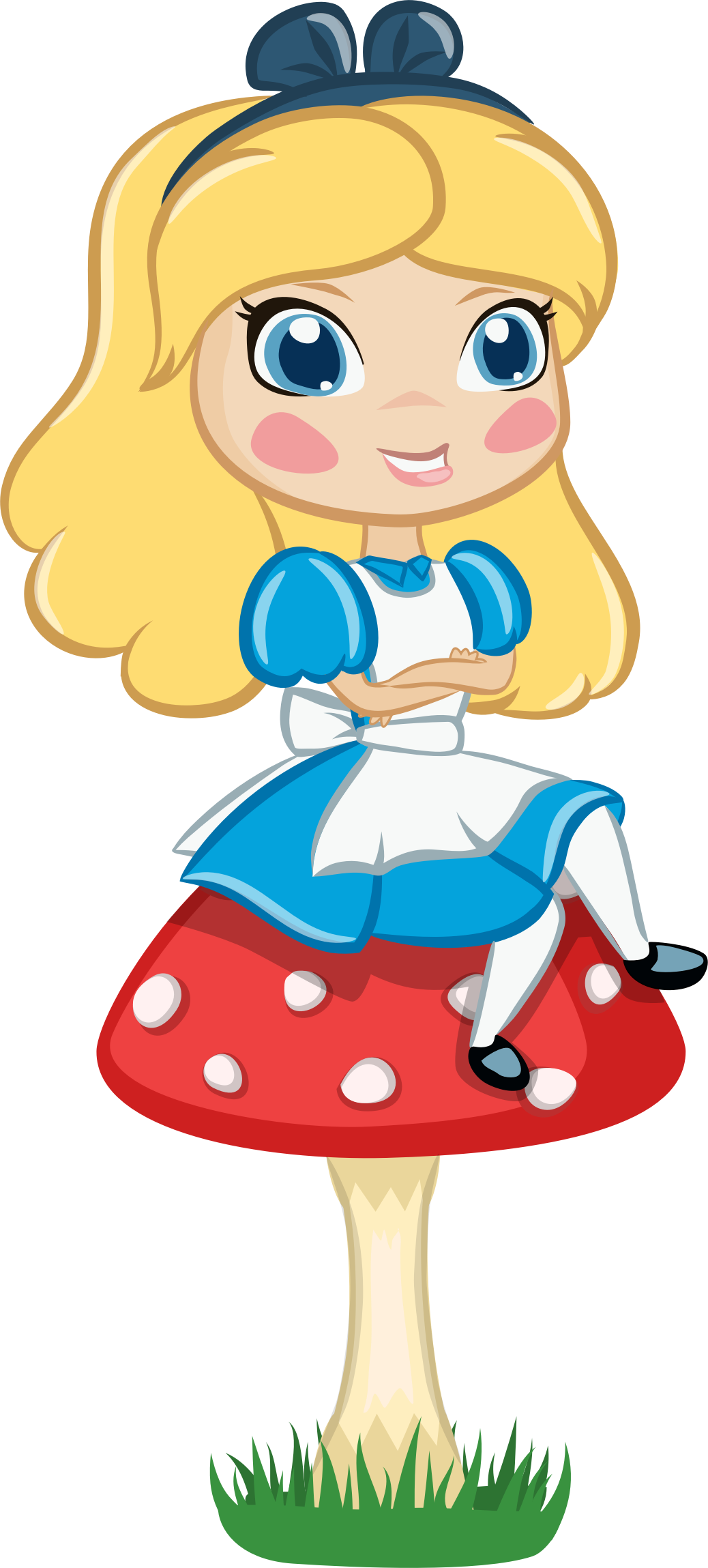 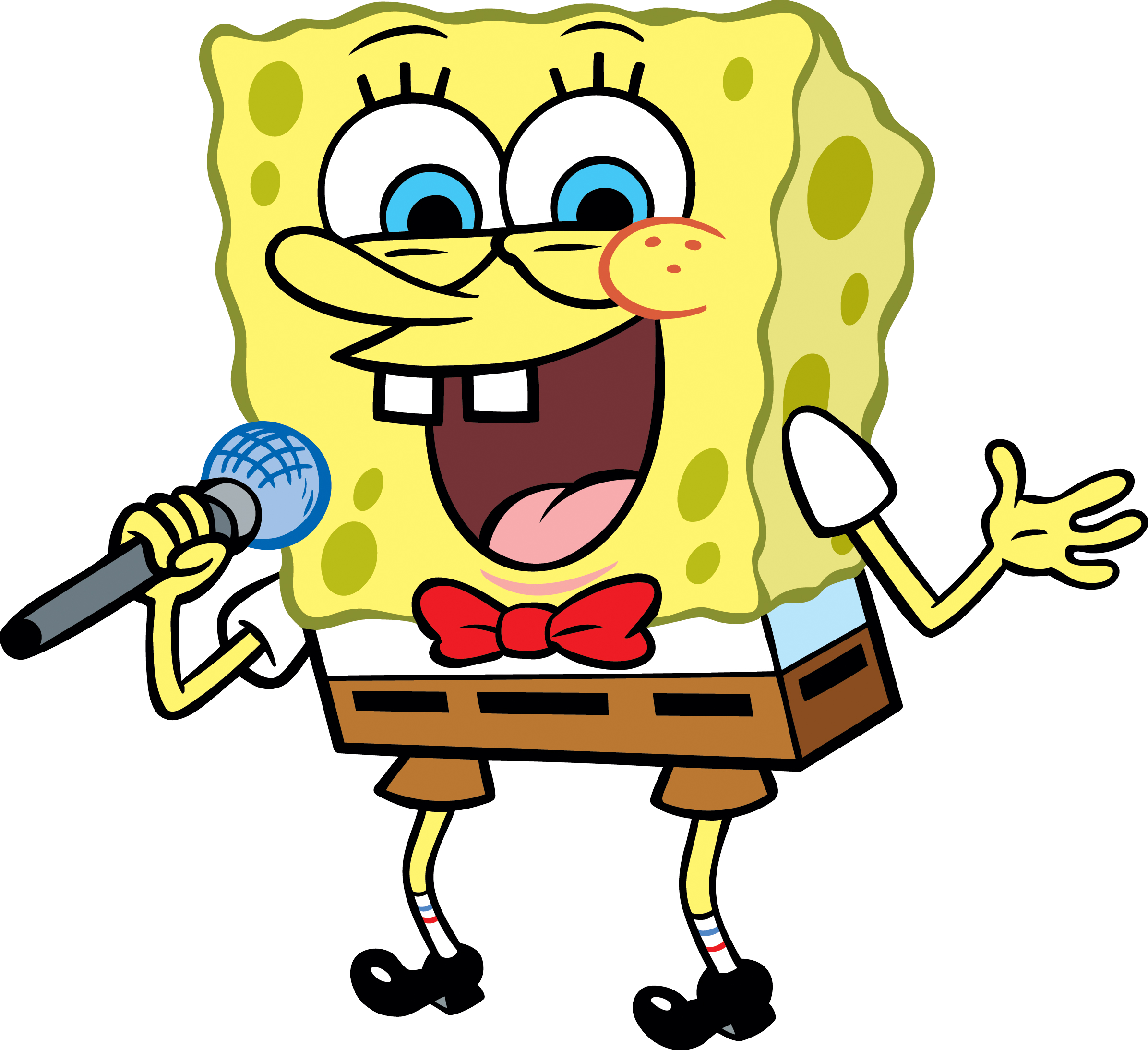 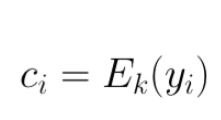 9
PPT
[Speaker Notes: A theorem we prove in the paper is that every so called standard linearly homomorphic encryption scheme, such as Regev, Goldwasser-micali and elgamal and more are also CC-homomorphic. To instatiate our definition using this scheme, we will use the so called “Index” function where Alice is given a random binary vector of size n while bob is given an integer between 1 to n represented as a unit vector of size n. the output of f on x and the I’th unit vector is x in the i’th index. Computing this function over this input distribution requires omega of n bits of communication. Now consider the following communication complexity protocol where Alice gets bit encryption of Bob’s input, and homomorphically evaluates the inner product circuit while hard-wiring her input. Then, alice sends the ciphertext c_res to Bob, who decrypt it and outputs the answer. For sufficiently large n, we can show that this protocol computes f using only square root of n bits of communication. Therefore, this scheme is CC-homomorphic.]
This work
Goal: Canonical definition for HE 
  Clean, minimal and model independent
  Captures “traditional” HE schemes
Respects relations between HE and other crypto primitives
10
[Speaker Notes: In this work we propose to define HE using communication complexity tools. I now now present the definition, and then will show that schemes that are traditionally considered homomorphic are captured by our definition, and that applications known to be implied by HE are also implied by our definition.]
Implications
Private-key linearly HE => 
     PKE [Rothblum11]	
     CRH [Ishai-Kushilevitz-Ostrovsky05]
     PIR [Kushilevitz-Ostrovsky97]		
Thm: CC-HE    => (lossy) PKE
Thm: CC-HE*  => CRH
Thm: VC-HE    => PIR

Slight variations seem inherently required
11
[Speaker Notes: The primitives that are known to be implied by linearly HE are private information retrieval, collision resistant hashing and public key encryption. 
The first result which reproduces Rothblum’s result is that if there exists a private-key CC-homomorphic encryption scheme then there exists a lossy public key encryption scheme. The second result, corresponding with the result by Ishai, Kushilevitz and Ostrovsky is that CC-homomorphic encryption, that satisfies some mild natural constraints implies collision resistant hash function. And lastly, corresponding with the result by Kushilevitz and Ostrovsky, we have that VC-homomorphic encryption, which is some stronger variant we present in the paper, implies private information retrival scheme.]
CC-HE => (P)KE
12
[Speaker Notes: Let’s look at the PKE construction. So we start by assuming there exists a private-key CC-homomorphic encryption scheme with respect to a function f and input distribution (X,Y). By the CC-homomorphic definition, there exists an efficient protocol for f, in the setting where Alice gets an encryption of Bob’s input. And we have that this protocol has better correctness than any protocol in the standard setting that uses the same ammount of communication.
The construction is as follows. For key generation, we sample a random input for Bob, denoted by y and a private key k. And output the secret key y and k, and the public key y and an encryption of y. To encrypt a bit b, we sample an input for Alice,x. and we output the message Alice sends to Bob in the efficient protocol when running on this inputs, and the bit b masked with f of x,y. To decrypt, we evaluate Bob’s output over Alice’s message and his inputs, which supposed to be equal to f of x,y. And we XOR it with sigma.
The security proof of this scheme is done by reduction to a communication complexity protocol, in the standard setting, without encryption. First, we switch from the standard public key to a lossy public key, which is indentical to the standard key, while only replacing the encryption of y by an encryption on an independently sampled y’. And we can do that because of the entropic security of the private-key shcheme. Now, to break the public-key scheme, the adversary essentially needs to predict f(x,y) given y, encryption of y’ and Alice’s message. Assuming this is possible, we can construct a protocol for f in the standard setting that breaks the communication complexity lower bound. The protocol uses shared randomness, which can later be removed. Both Alice^* and Bob^* sample the same y’ and k. Then, Alice^* sends Bob^* the output of Alice from the efficient protocol over these inputs. And Bob^* uses the adversary to predict f(x,y).
This is a protocol in the standard setting that breaks the communication lower bound, and therefore cannot exist]
CC-Hom. => (P)KE
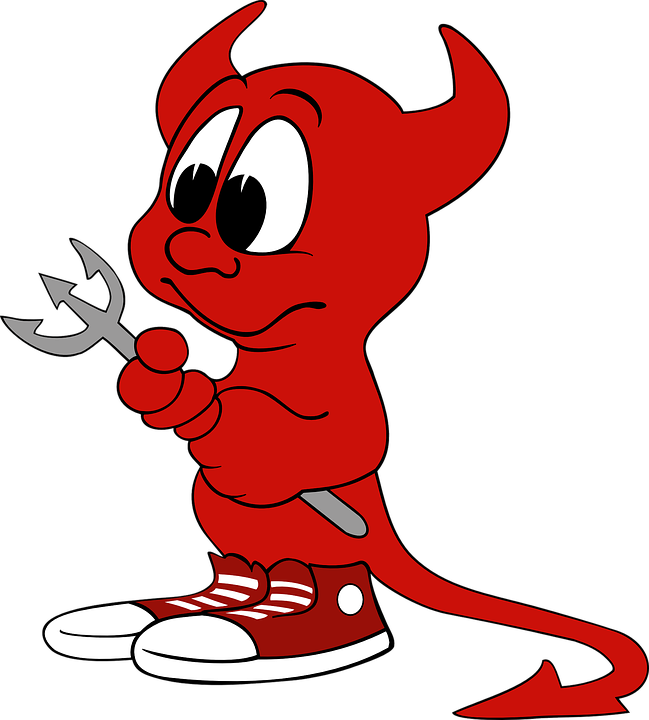 Standard setting
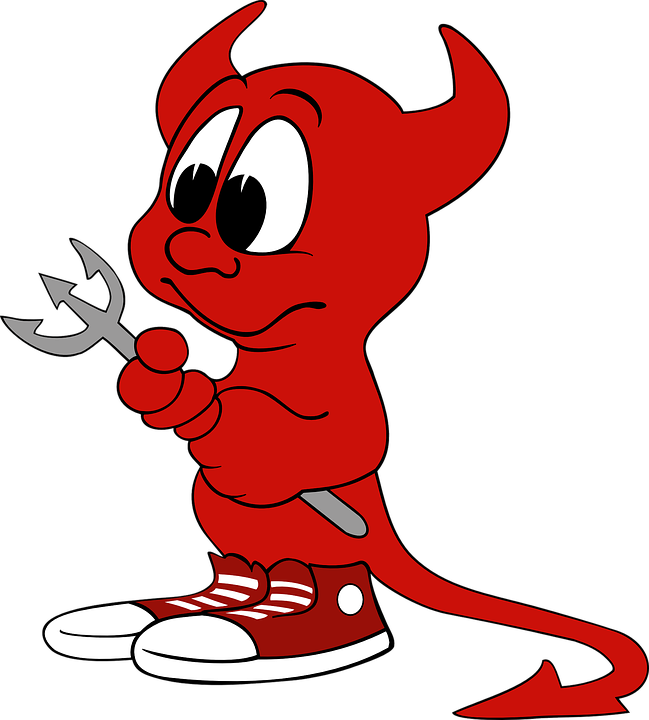 Shared Randomness
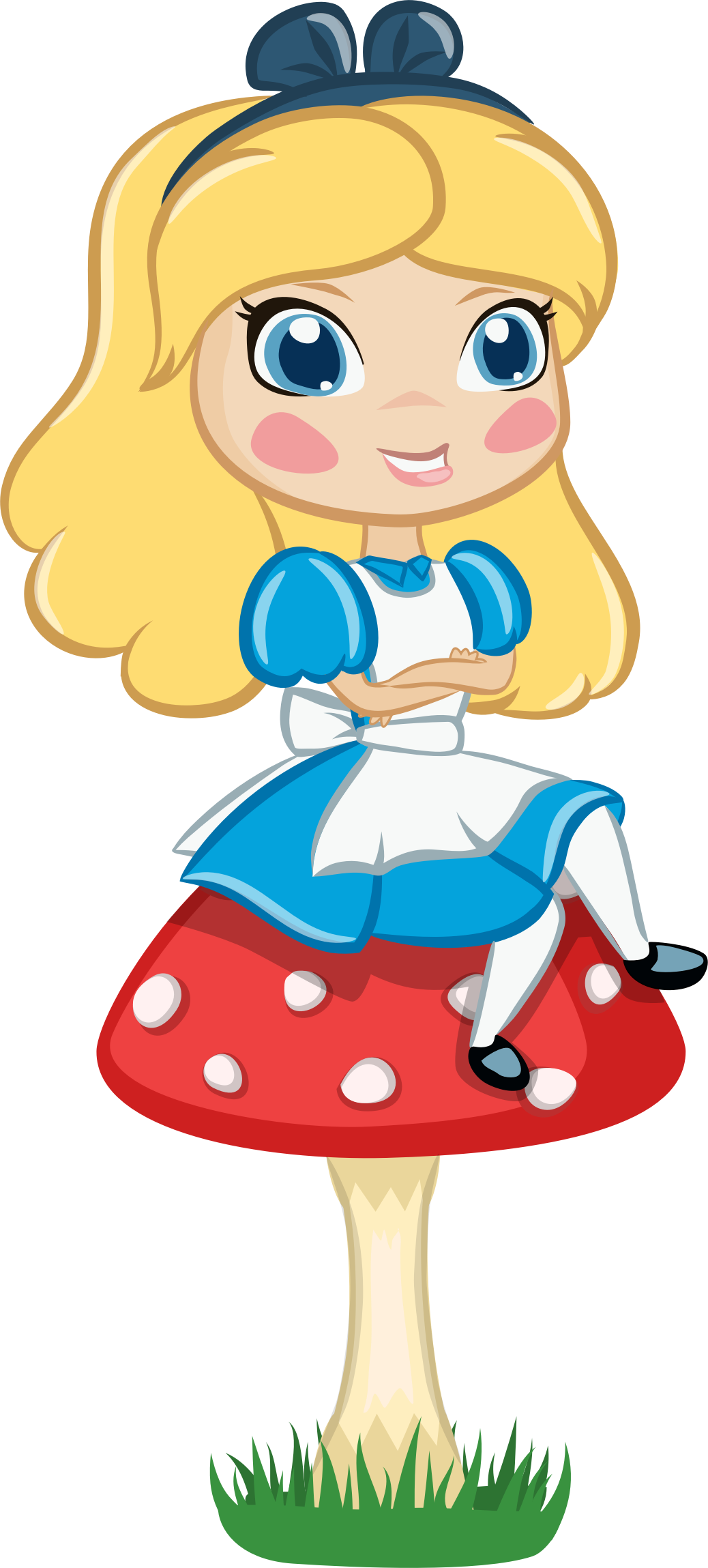 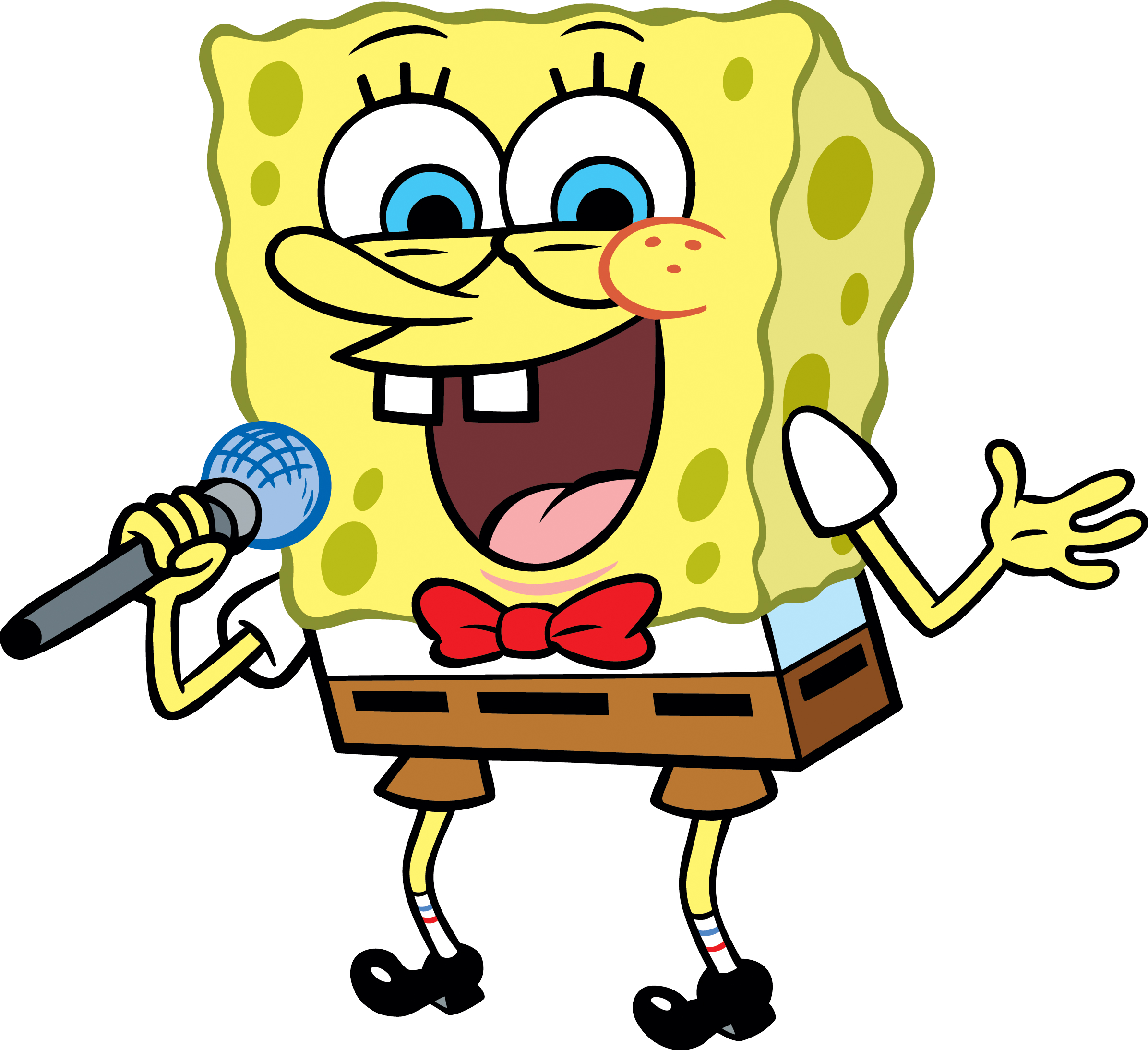 13
[Speaker Notes: Let’s look at the PKE construction. So we start by assuming there exists a private-key CC-homomorphic encryption scheme with respect to a function f and input distribution (X,Y). By the CC-homomorphic definition, there exists an efficient protocol for f, in the setting where Alice gets an encryption of Bob’s input. And we have that this protocol has better correctness than any protocol in the standard setting that uses the same ammount of communication.
The construction is as follows. For key generation, we sample a random input for Bob, denoted by y and a private key k. And output the secret key y and k, and the public key y and an encryption of y. To encrypt a bit b, we sample an input for Alice,x. and we output the message Alice sends to Bob in the efficient protocol when running on this inputs, and the bit b masked with f of x,y. To decrypt, we evaluate Bob’s output over Alice’s message and his inputs, which supposed to be equal to f of x,y. And we XOR it with sigma.
The security proof of this scheme is done by reduction to a communication complexity protocol, in the standard setting, without encryption. First, we switch from the standard public key to a lossy public key, which is indentical to the standard key, while only replacing the encryption of y by an encryption on an independently sampled y’. And we can do that because of the entropic security of the private-key shcheme. Now, to break the public-key scheme, the adversary essentially needs to predict f(x,y) given y, encryption of y’ and Alice’s message. Assuming this is possible, we can construct a protocol for f in the standard setting that breaks the communication complexity lower bound. The protocol uses shared randomness, which can later be removed. Both Alice^* and Bob^* sample the same y’ and k. Then, Alice^* sends Bob^* the output of Alice from the efficient protocol over these inputs. And Bob^* uses the adversary to predict f(x,y).
This is a protocol in the standard setting that breaks the communication lower bound, and therefore cannot exist]
CC-HE from Low Noise LPN
Isn’t “traditionally” considered homomorphic
Correctness in CC game of 1/2+1/poly (instead of w.h.p)
 (lossy) PKE
 CRH
 PIR

Reproduces
CRH [Brakerski-Lyubashevsky-Vaikuntanathan-Wichs19, Yu-Zhang-Weng-Guo-Li19]
Lossy Enc. [Bitansky-Freizeit22]
With conceptually simpler derivation
14
[Speaker Notes: …. And no PIR, although VCHE and CCHE with small error do imply PIR.]
Summary
Canonical definition for HE: CC-HE.

  Clean, minimal and model independent
  Captures “traditional” HE schemes
  Implies PKE, while slight variations imply CRH and PIR

We propose CC-HE as the default notion of HE.
15
[Speaker Notes: In this work we propose to define HE using communication complexity tools. I now now present the definition, and then will show that schemes that are traditionally considered homomorphic are captured by our definition, and that applications known to be implied by HE are also implied by our definition.]
Thank you
16